THE XXX QUALITY DIFFERENCE – RTW (woven)
MATERIALS & DETAILS
CRAFTSMANSHIP
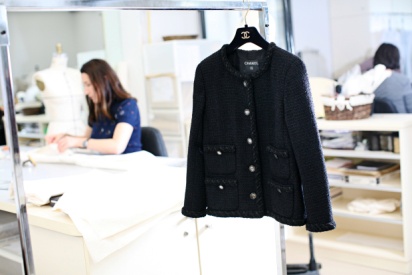 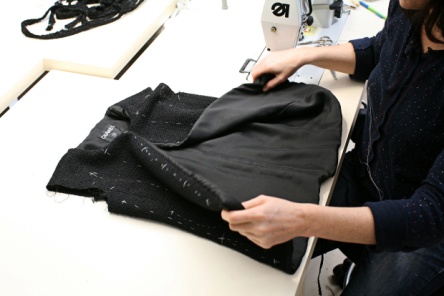 THREADS (for assembly) 
Ultra-thin, resilient and dyed threads  durability of garment, invisible seams.

FABRICS
The noblest fabrics from the rare and most renowned European suppliers (France, Italy and Scotland).
Unlimited variation of patterns and styles.
Plain and fancy tweeds: 2-year exclusivity.
Lesage tweeds: Unlimited exclusivity. Delicate handiwork during manufacturing to maintain ribbons, sequins, bands, etc.  a XXX signature.

LEATHERS
Very soft, flawless and supple lambskin: a XXX signature.
Second-skin effect, extreme comfort.

BUTTONS 
30 to 55 buttons created per collection. Exclusive to each model and each collection. Galvanized metal  resilient, durable color and shine, precious look.
Up to 3 diameters of buttons for the same jacket. Large on front, smaller on pockets and sleeves.
Discreetly recognizable (inspired by XXX codes and symbols).

CHAIN
3 color variations (gold, silver, ruthenium), usually matching the color of the button  perfect drape.

LINING 
100% silk. French supplier (city of Lyon - historic place for silk); 200 years of know-how  “as beautiful on the inside as on the outside." 

TRIMS 
Exclusive trim for each model and collection. Made from garment yarns  perfect match.

ORNAMENTS
Métiers d'Arts handmade embroidery and details  uniqueness and exclusivity of each piece
MAKING PROCESS
Made in France, Italy and Scotland.
Wide range of sizes: from 34 to 50. Specific pattern for each size.

Starting with a complete toile pattern as with Haute Couture.

Multi-paneled construction. 8 panels or more for an iconic jacket.2 panels for sleeves for more comfort.
     Sleeve head slightly tighter for a slim shoulder look.
 Perfect fitted outline.

Extra durable seam: 5 stitches per centimeter (vs. 3.5 to 4 in standard RTW).

Invisible chest darts, hidden by pockets, if the garment is not made of multi-panels.
 Perfect fit, comfort and elegance.

Hems: up to 4 cm of extra fabric left inside to allow for up to 2 sizes for alteration.
 Perfect fit

TWEEDS
60 years of partnership with suppliers who have 100 years of tweed expertise.
Toile glued on the back of loose tweeds to reinforce the fabric.
Delicate tweed panels are overstitched to strengthen the fabric durability.


BUTTONS
Made by hand by Desrues, a Métier d'Arts craftsman, owned by XXX.
Buttons are attached by a doubled thread and stitched 4 times. 
A topstitch guarantees solidity durability, sturdiness.

CHAIN
Hand-sewn invisible and durable stitch.

LINING 
Mainly in silk, back and sleeve vent pleats  extreme comfort.

POCKETS
Functional pockets. Slightly wider than they are higher  comfort and style.
Lined with the same fabric as the jacket  " as beautiful on the inside as on the outside."
[Speaker Notes: MATERIALS AND DETAILS 
Threads
The quality of a garment is closely linked to the quality of its threads. XXX only chooses the finest and most resilient threads on the market to ensure the highest-quality garments. 
Fabrics 
300 fabrics presented to the Studio, 100 selected, 70 marketed. Search for the latest innovative fabrics.
Tweeds: Generally made of wool, tweeds can be lighter for the summer and made of cotton, silk or linen. 
For Lesage or fancy tweeds, specific manual handling and care are required during production so as not to damage the details (e.g. silk muslin ribbons must be held flat by hand, as they tend to twist during the tweed-making process). Lesage tweeds can be made of up to 60 different threads. The threads are selected from amongst the noblest threads from Italy, Scotland and France. 
Leathers: As is the case for handbags, only top-quality lambskin or calfskin is chosen to make garments. The softness of the lambskin gives it a very smooth and delicate second-skin feel. Wide range of finishes.
Buttons
Exclusive jewelry buttons made by Desrues in France. Buttons close from left to right.

CRAFTSMANSHIP 
Making process
Mademoiselle XXX wanted a sleeve to look like a "glove" (tight cap and slim, long arm). This is why two panels are necessary to make a sleeve. 
Hardly any darts (chest darts) in XXX jackets or, otherwise, hidden by pockets.
Hems: Extra fabric is left for alteration. XXX garments are nearly made-to-measure, as they are designed to fit the client perfectly. 
Tweeds 
XXX overstitching signature: often, the lining and tweed are hand-stitched together. 
 For esthetic purposes, depending on the style: a XXX signature.]
THE XXX QUALITY DIFFERENCE – RTW (woven)
QUALITY CONTROL
CARE
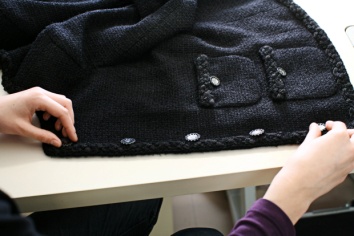 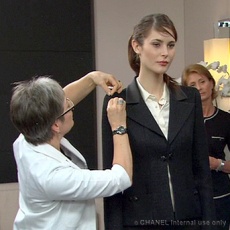 SERVICE
Larger sizes (32, 52, etc.) on special order: special price, subject to approval. Some references available for Asian body types.
Alteration expertise from Haute Couture heritage  A XXX difference.
1st alteration free. Average time: 10 days.
Possibility of further alteration and/or refurbishment (charged). Style modification forbidden.

Spare buttons provided with each garment + seasonal collection threads and buttons available in Boutiques.
Upon request, possibility of replacing lost buttons from previous collections. 

WEAR
Tweed and silk muslin are delicate fabrics: be careful not to snag the fabric with jewelry.Some wool or cashmere tweeds can show friction marks; this is normal with use.

STORAGE
Black XXX garment bag offered to transport RTW pieces. 
White XXX garment bag offered for precious and high-end pieces. 
Advise clients to store RTW pieces, dry-cleaned, in a white cotton garment bag.
Exclusive (heavy) embroidery pieces should be stored horizontally in their cotton cloth so as to keep their shape.
CLEANING
Follow the care instruction tags.
In general:
Do not wash or bleach. Professional dry-clean only.
Cool iron.
Buttons should be removed before cleaning or dry-cleaning.
Leathers: take to a leather specialist. Leather parts are not taken off during dry cleaning but treated at the end.
Delicate embroidery: take to a Haute Couture specialist. Embroidery is protected and ready-to-wear pieces are dry-cleaned inside-out.
THREADS 
Inspected and certified by suppliers. 
Tested for sweat-resistance.

FABRICS 
Statistical inspection:
Angular gap test 
Friction- and tear-resistant
Humidity, sunlight
Perspiration
Wash or dry cleaning, ironing test
Visual inspection: appearance, color compared to master product, stains, holes, snagged threads.

BUTTONS & CHAINS 
All buttons are visually inspected at Desrues.
Humidity test to prevent oxidation and whitening.

FINAL PRODUCT 
100% of products are visually inspected: symmetry, shiny crease, holes, stains, straight stitch.

First shipment tested + statistic testing on following shipments:
Dry cleaning, ironing or washing test 
Measurements of button spacing, pocket placement, etc. More than 50 checkpoints (1 cm leeway maximum)
Identification tag and care instructions check 

Upon request, garments can be tried on for testing: worn 30 hours and dry-cleaned 3 times.
[Speaker Notes: QUALITY CONTROL 
Lab test (80% of lab test time is dedicated to fabrics and 20% to leathers and jewelry.)
Threads: As threads may wear out with time (especially in specific places, such as armpits or knees), testing them for sweat-resistance makes it possible to ensure the durability of the garment. 
Fabrics: 5 to 12 tests on average.
Friction tests (10,000 times for dry fabrics).
Fabric angular deviation test: Check that threads are perpendicular so that garments won't stretch when being cleaned or used.
Learn more: 
Swimming suit tests: Water, saltwater, and swimming pool water tests to ensure durability. 
Additional test: The garment is rolled wet into a ball and left for several days to see how it responds to humidity. Compatibility tests depending on the models. 
Quality control 
Threads: The supplier checks the width, resistance and color of threads. 
Buttons: Quantity, size check.
Fabrics: Quality control is carried out with a sampling method in our logistics center.
Each batch of delivered fabric is checked: color shades, thickness, dimension, weight, angle variation, etc.
100% of delivered silk fabric is visually inspected (this is the most delicate fabric); statistical inspection of delivered tweed and wool fabrics.
Verification of identification tag composition and care instructions. 

CARE
Service
Alteration is a worldwide premium service provided by XXX. 
The garment style must not be changed by the seamstress. 
Lost buttons can be replaced even after 10 years or more (same style if spare buttons are still available or a matching new style).
Wear
Advise clients to be careful not to snag tweed or silk muslin with jewelry. 
Cleaning 
Present the care instructions tag to clients during the sale (or at the end of the sale) so as not to disappoint the client.]